ODDĚLENÍ: AscomycotaTŘÍDA: Taphrinomycetesřád: Taphrinales, čeleď Taphrinaceae
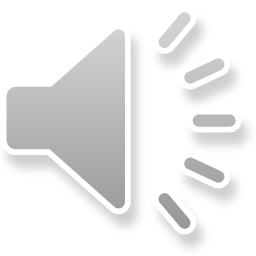 ZÁKLADNÍ CHARAKTERISTIKA
 vegetativní mycelium je dikaryotické, schopnost tvorby 	haploidní kvasinkovité fáze (dimorfizmus), životní cyklus 	haplo-dikaryotický;
 biotrofní parazité rostlin se specifickými symptomy 	(hypertrofie a hyperplazie)
 čeleď obsahuje pouze jediný rod Taphrina (téměř 100 druhů)
Taphrina deformans na listech broskvoní
Taphrina
Taphrina pruni 
na plodech
švestky domácí
palisáda vřecek v subkutikulární 
vrstvě hostitele
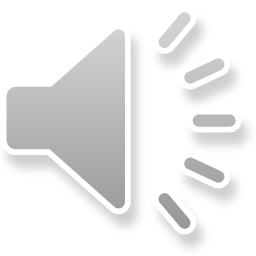 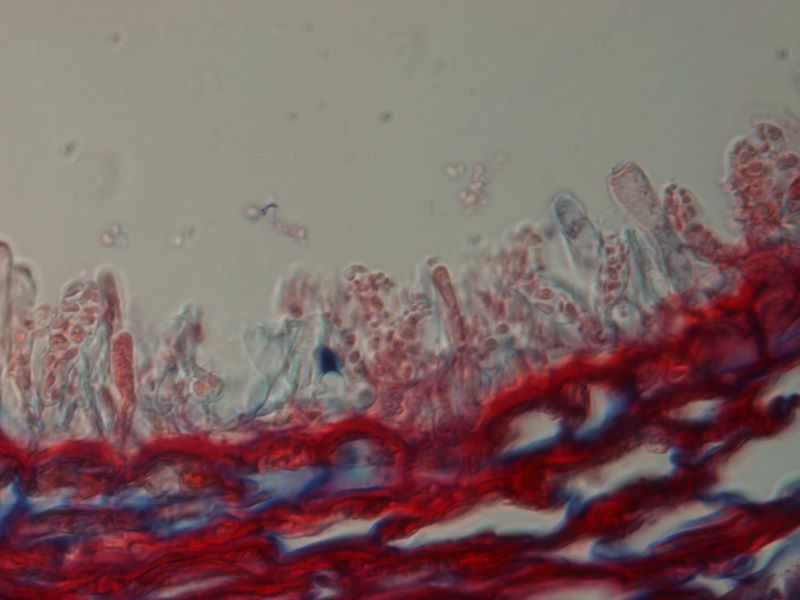 TŘÍDA: Dothideomycetes 	řád: Pleosporales
Cucurbitaria laburni (kloubnatka štědřencová)
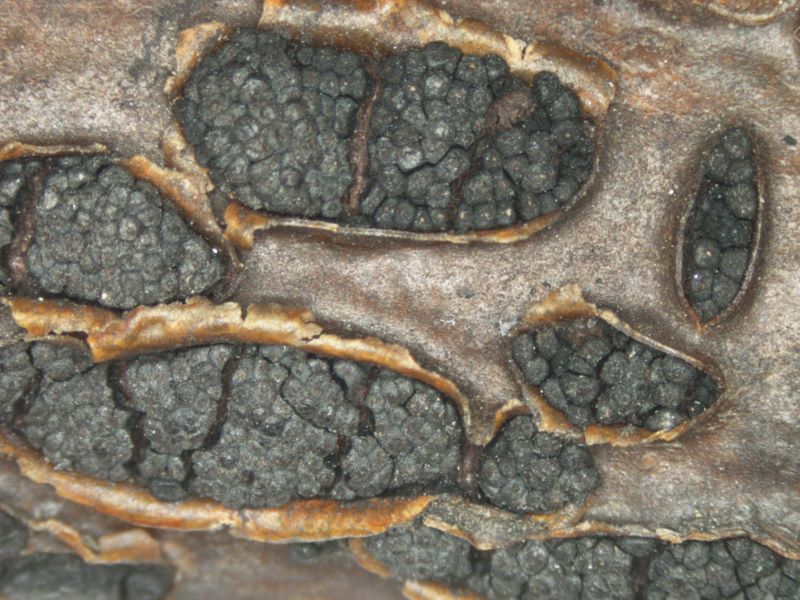 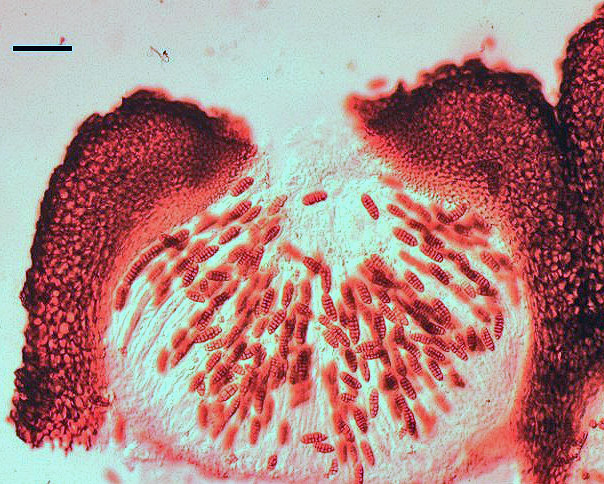 stromata s pseudoperithecii
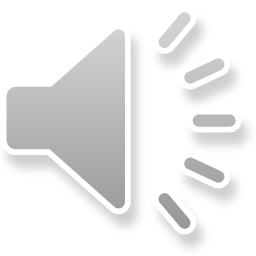 vícebuněčné (zďovité) spory
TŘÍDA: Dothideomycetes 	řád: Pleosporales
Venturia inaequalis (anam. Fusicladium pomi) 
strupatka jabloňová
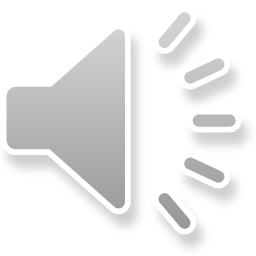 strupovité skvrny na listech a plodech jabloní
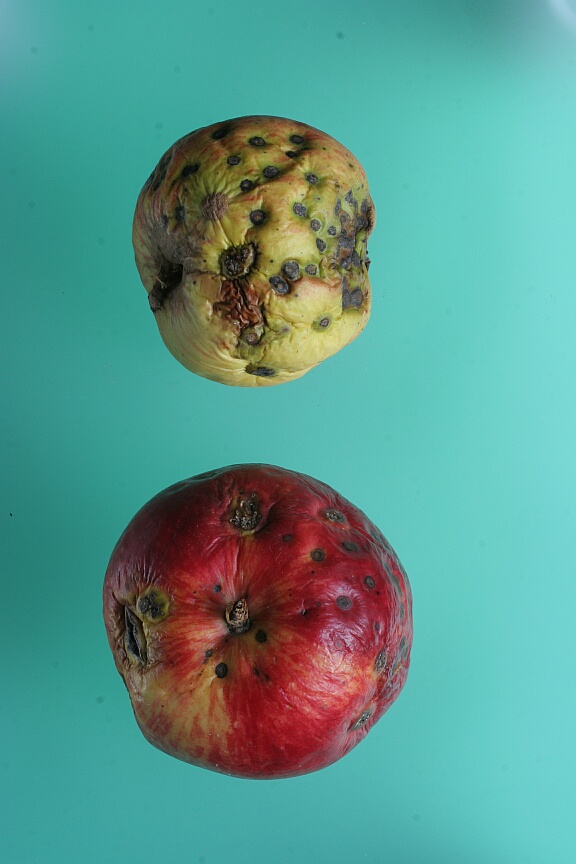 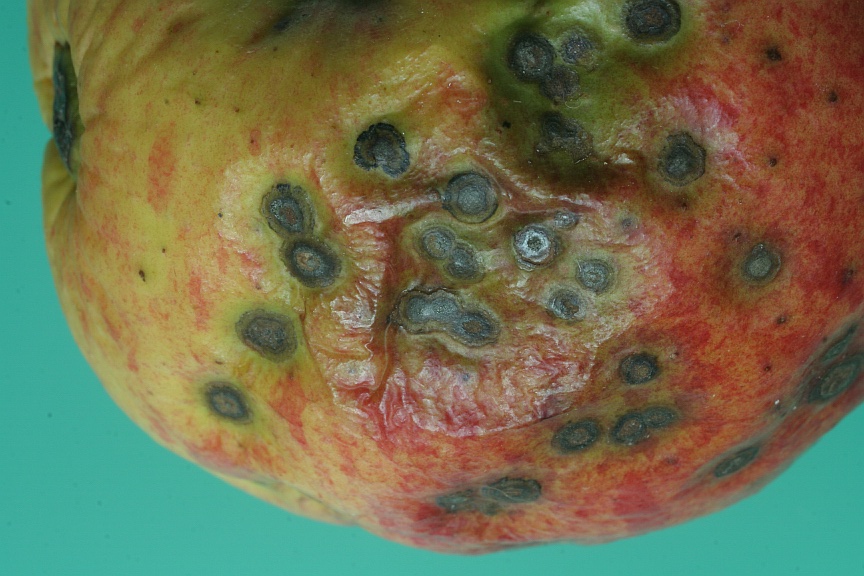 ODDĚLENÍ: Basidiomycota TŘÍDA: Pucciniomycetes
ZÁKLADNÍ CHARAKTERISTIKA:
paraziti rostlin; mycelium v mezibuněčných prostorách pletiv hostitele, do jejichž buněk vysílá haustoria
složitý životní cyklus: bazidiospory klíčí v haploidní mycelium, na něm pohlavní orgány (spermogonia), 	v nichž se tvoří spermacie
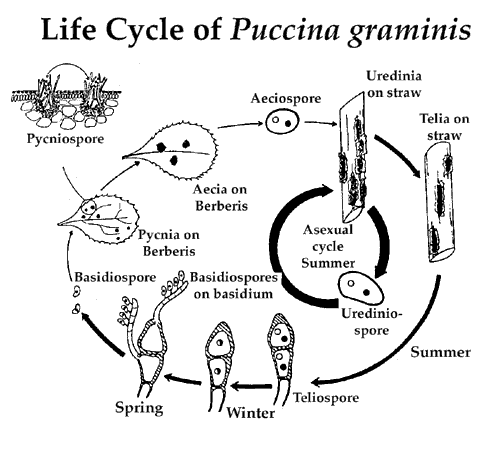 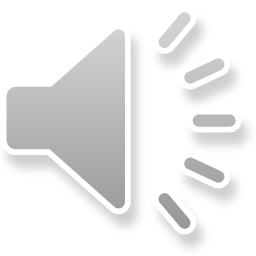 ODDĚLENÍ: Basidiomycota TŘÍDA: Pucciniomycetes
ZÁKLADNÍ CHARAKTERISTIKA:
pohlavním procesem vzniká dikaryotické mycelium, na němž se zakládají postupně ložiska nepohlavních výtrusů: 
		jarní (aecia s aeciosporami),	
		letní (uredia s urediosporami)
		zimní (telia s teliosporami)
	po karyogamii a následné meiozi vyklíčí z teliospory příčně dělená bazidie se 4 haploidními bazidiosporami
druhy heteroecické - střídají hostitele, druhy autecické  
	- beze změny hostitele
Puccinia graminisrez travní
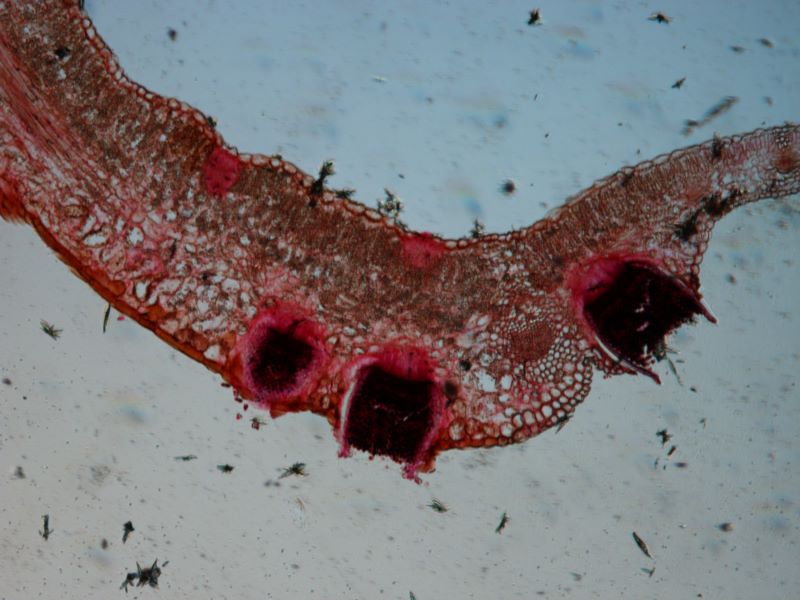 spermogonium
Heteroecická (dvoubytná) rez:
spermogonia a aecia na dřišťálu
aecium
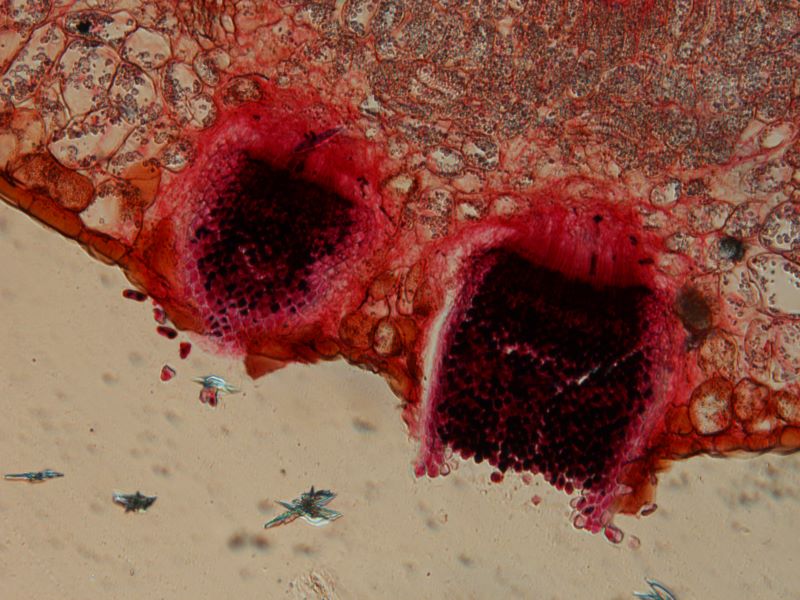 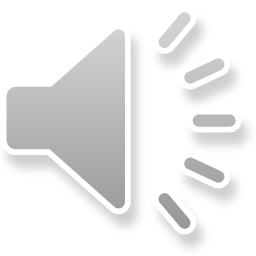 detail aeciového ložiska
Puccinia graminisrez travní
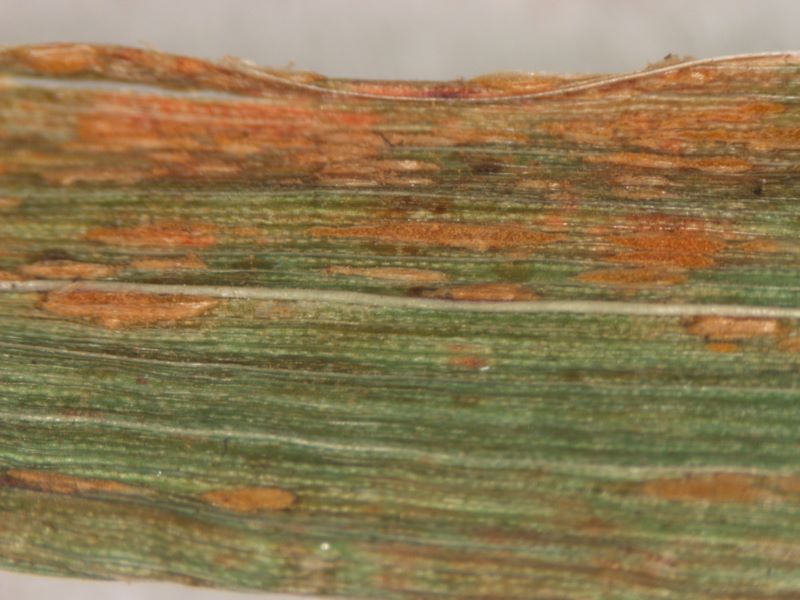 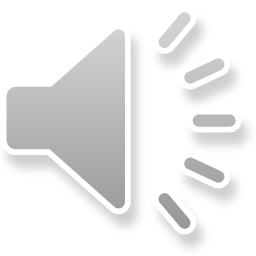 Heteroecická (dvoubytná) rez:
uredia na travách
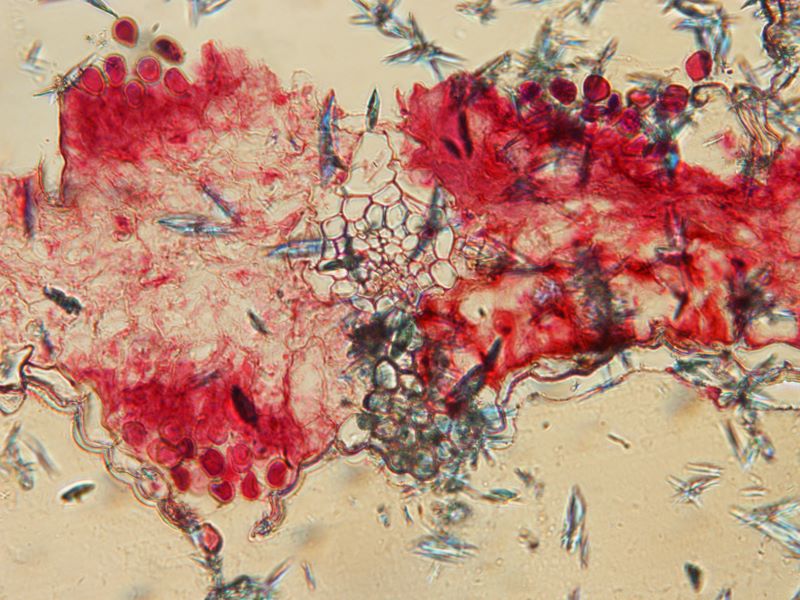 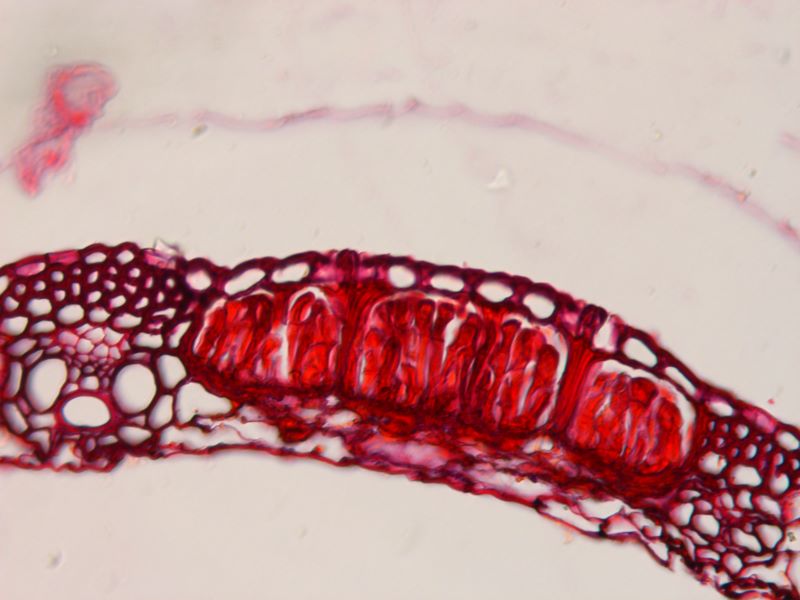 aecia
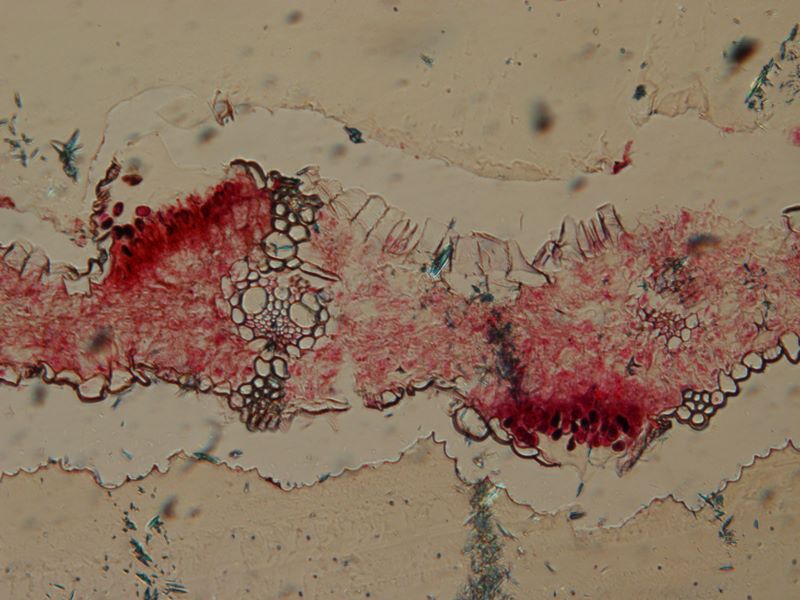 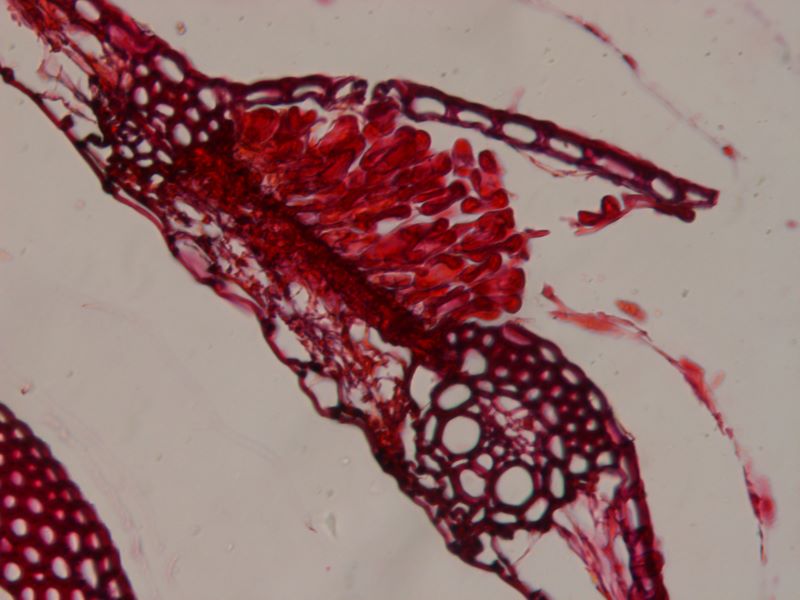 Puccinia graminisrez travní
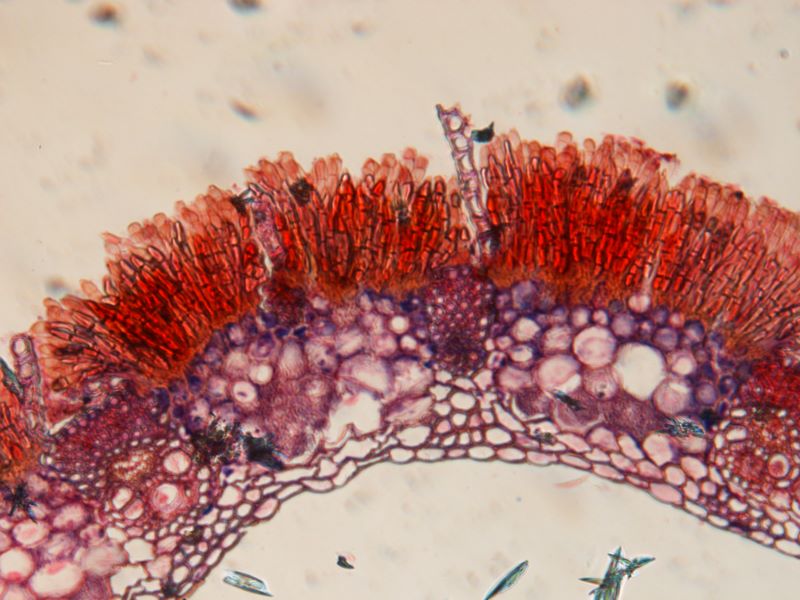 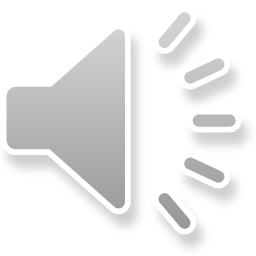 Heteroecická (dvoubytná) rez:
telia na travách
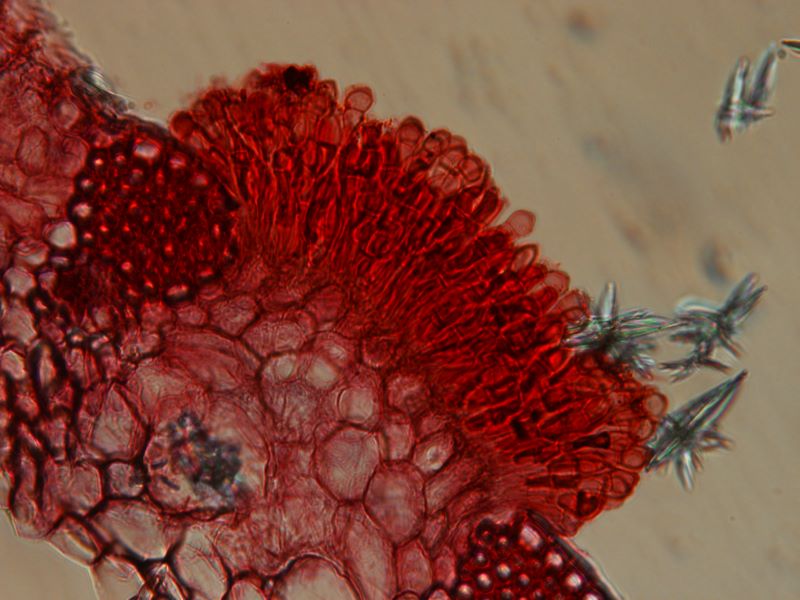 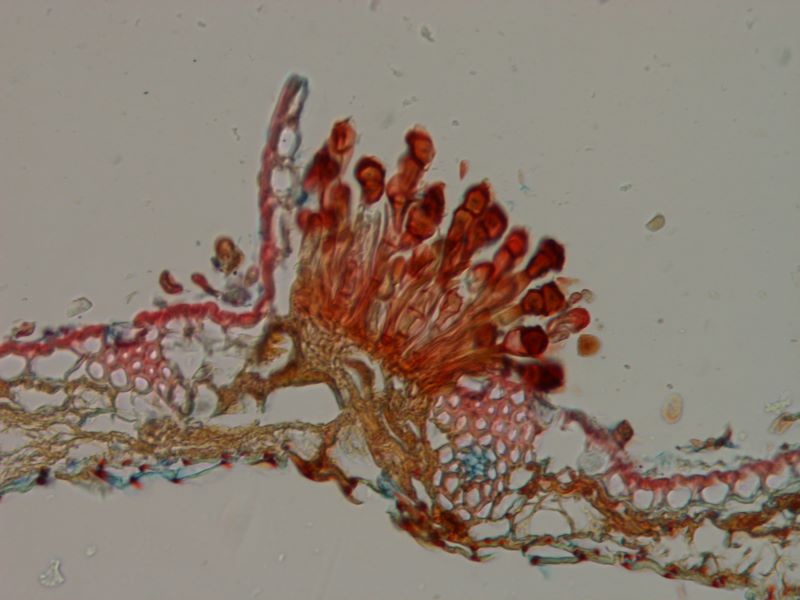 Uromyces pisirez hrachová
Heteroecická (dvoubytná) rez:
      aecia na pryšci
Pozorování napadené a tvarově změněné rostliny - pryšce chvojky pod lupou

Na spodní straně listů nahloučená aecia (jarní ložiska rzi) pohárkovitého tvaru, lemovaná bílou pseudoperidií. Uvnitř se v řetízcích tvoří oranžové aeciospory (jarní výtrusy).
Uromyces pisirez hrachová
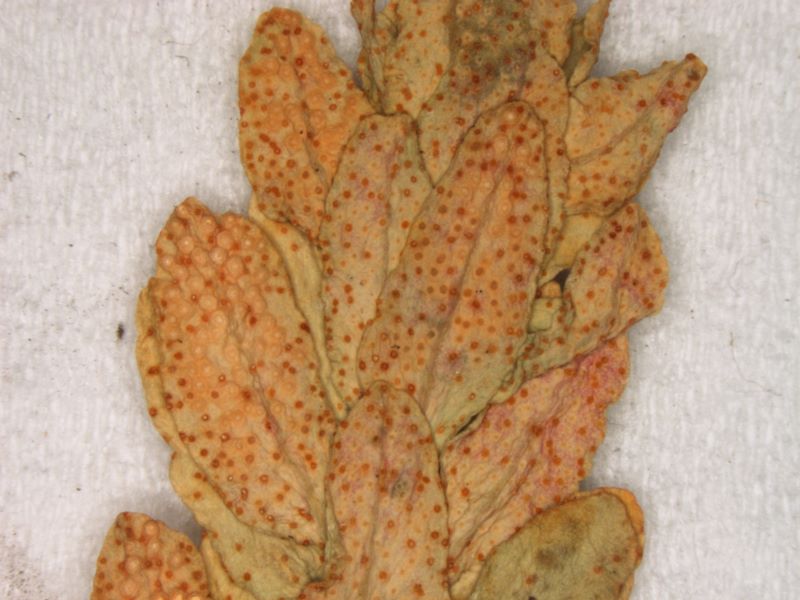 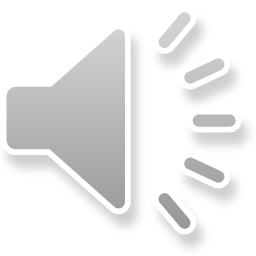 Heteroecická (dvoubytná) rez:
      aecia na pryšci

[uredia (letní hnědá ložiska) a telia (zimní černá ložiska) na listech hrachu]
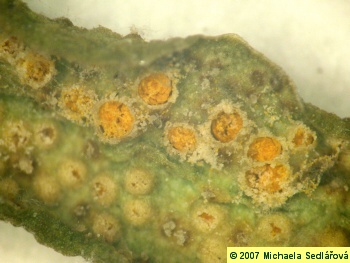 aecia
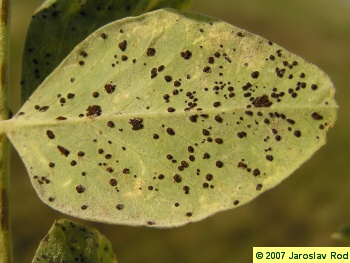 telia
Gymnosporangium fuscum (= G.sabinae)rez (obnaženka) hrušňová
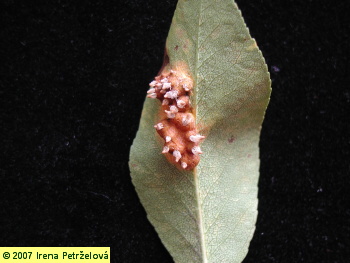 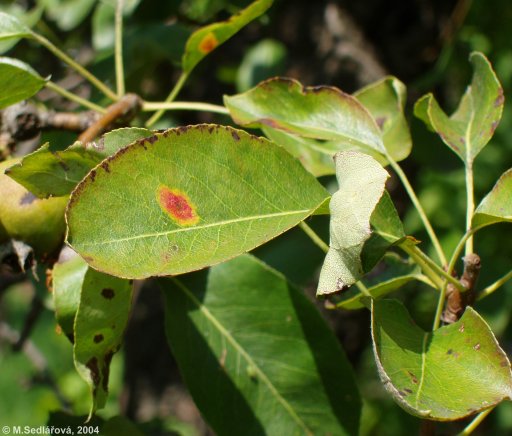 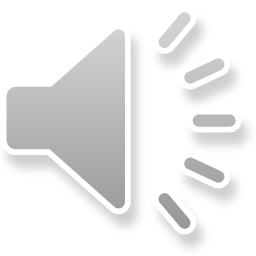 aecia na hrušních
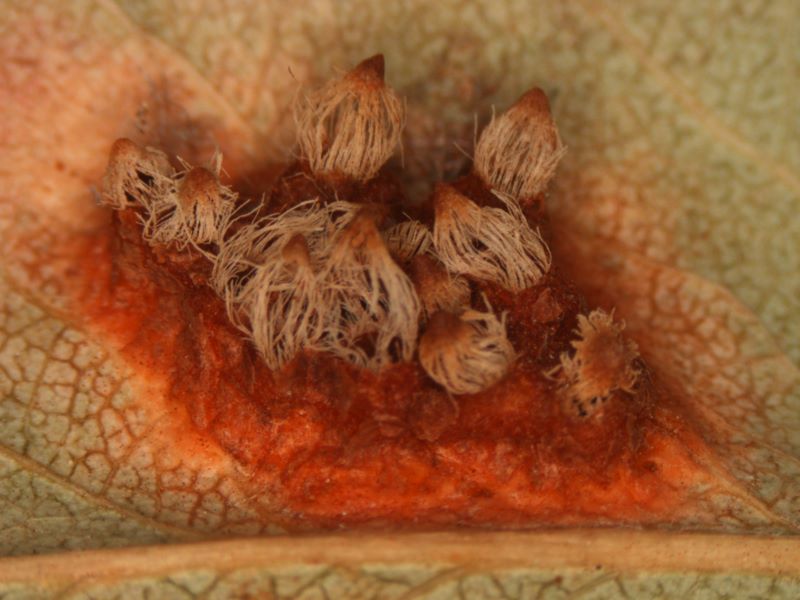 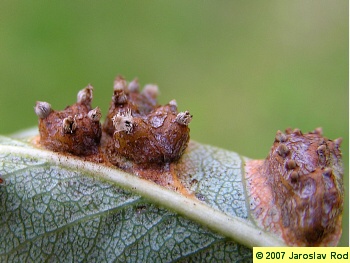 Gymnosporangium fuscumrez (obnaženka) hrušňová
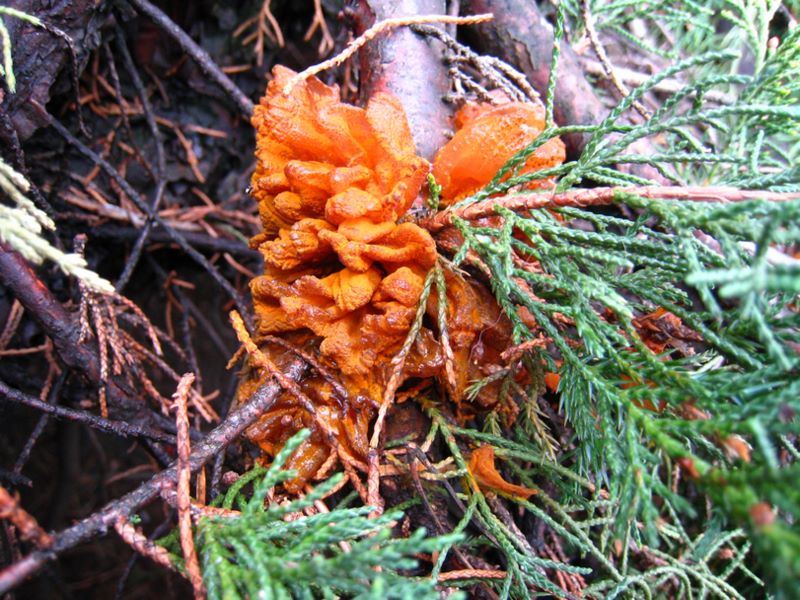 telia na větvích cypřišovitých dřevin
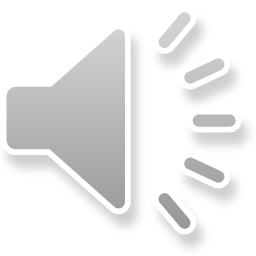 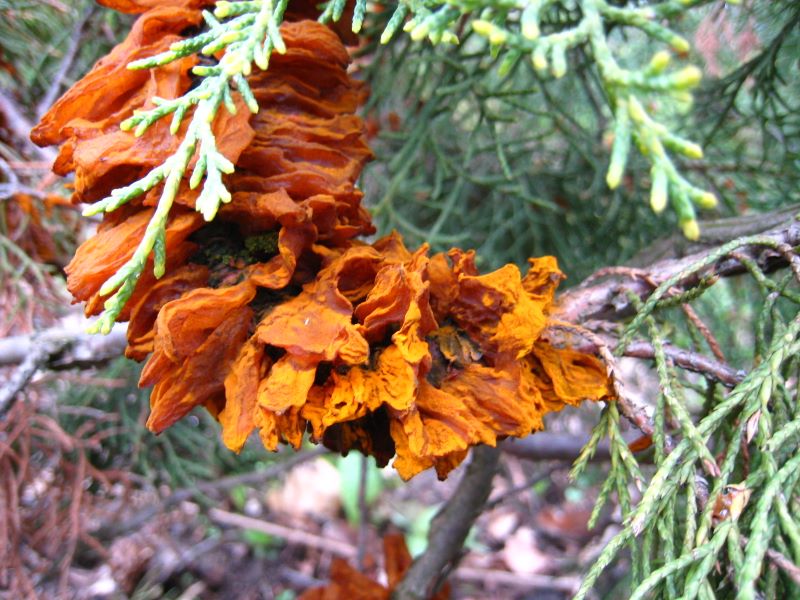 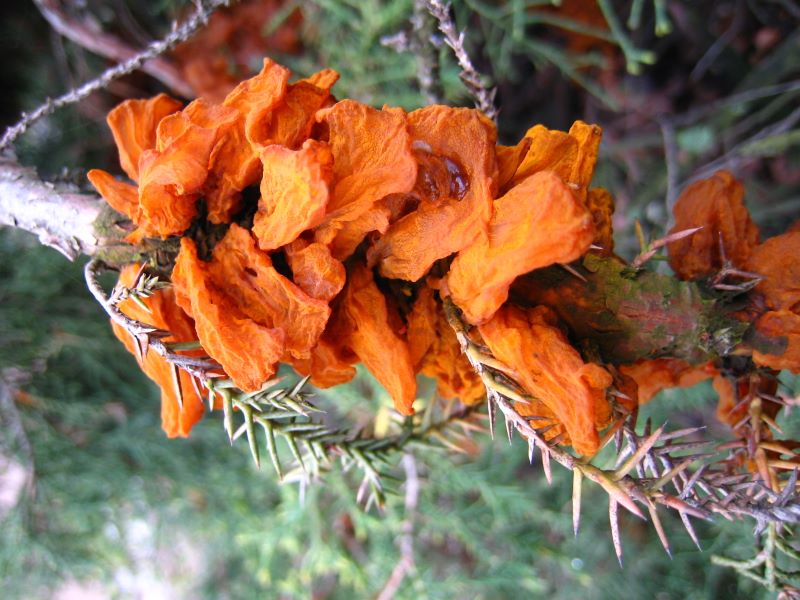 Cronartium ribicolarez vejmutovková
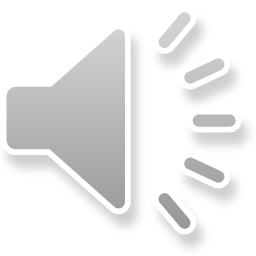 válcovitá telia na listech rybízu
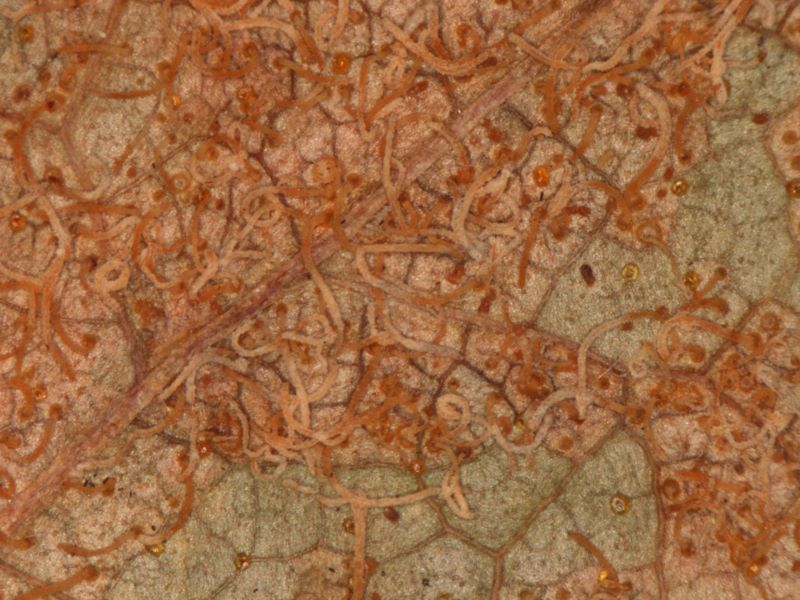 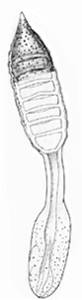 zimní výtrusy - teliospory 
s vytrvalou stopkou 
rod Phragmidium - vícebuněčné, 
Uromyces fabae - jednobuněčné
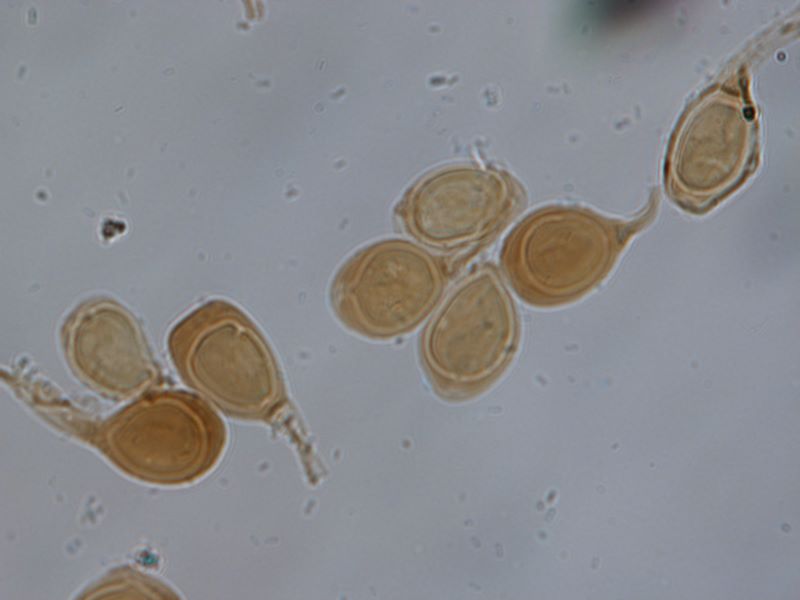 stopka
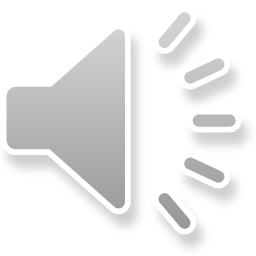 ODDĚLENÍ: BasidiomycotaTŘÍDA: Ustilaginomycetesřád: Ustilaginales
ZÁKLADNÍ CHARAKTERISTIKA:
paraziti rostlin; dikaryotické mycelium v mezibuněčných prostorách pletiv hostitele 
organotropní; napadené orgány rostlin se mění v sorus vyplněný masou tlustostěnných chlamydospor, které vyklíčí v bazidii s haploidními bazidiosporami (=promycelium se sporidiemi)
bazidie příčně dělená (fragmobazidie) nebo nedělená (holobazidie)
Ustilago maydis - sněť kukuřičná
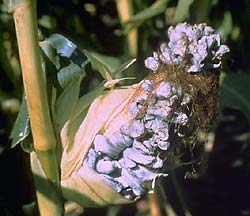 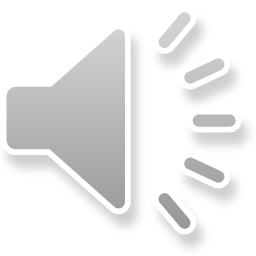 Snětí napadený klas kukuřice; hálky pokryté blanou s prášivým obsahem představují sorus, vyplněný tlustostěnnými ostnitými teliosporami (chlamydosporami).
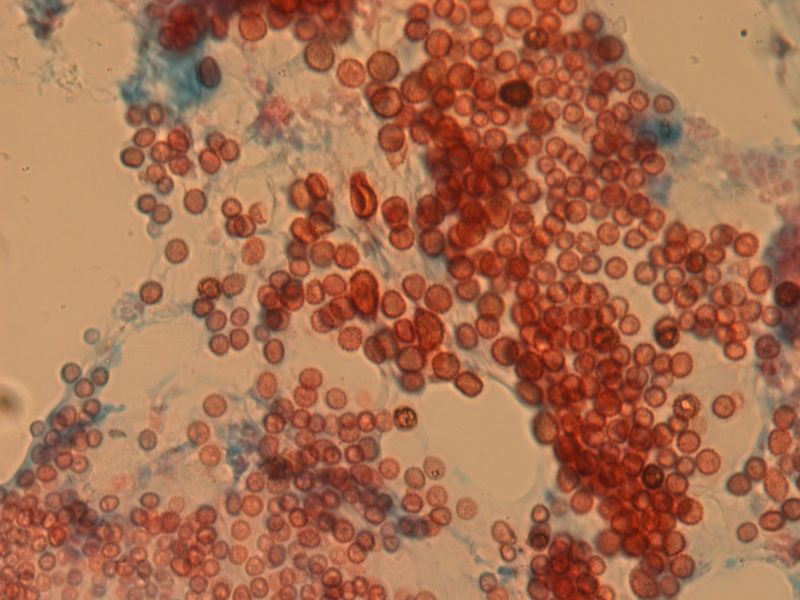 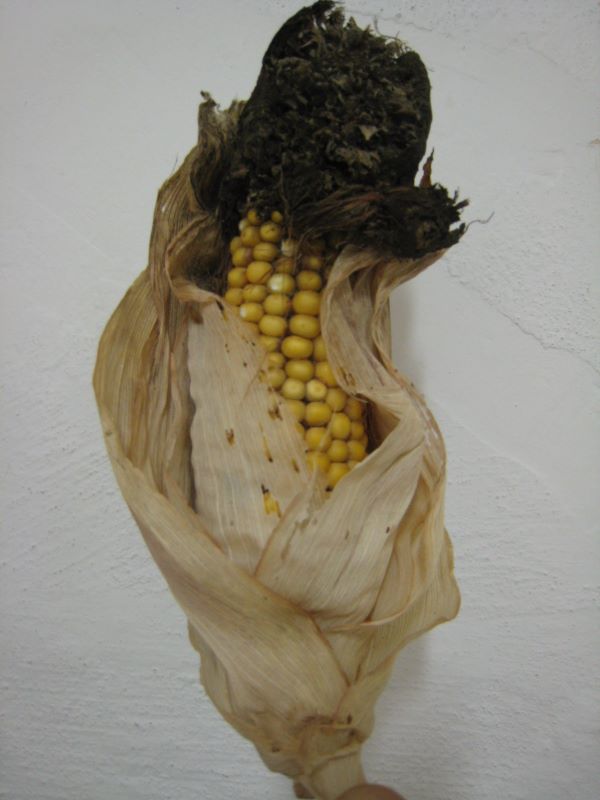 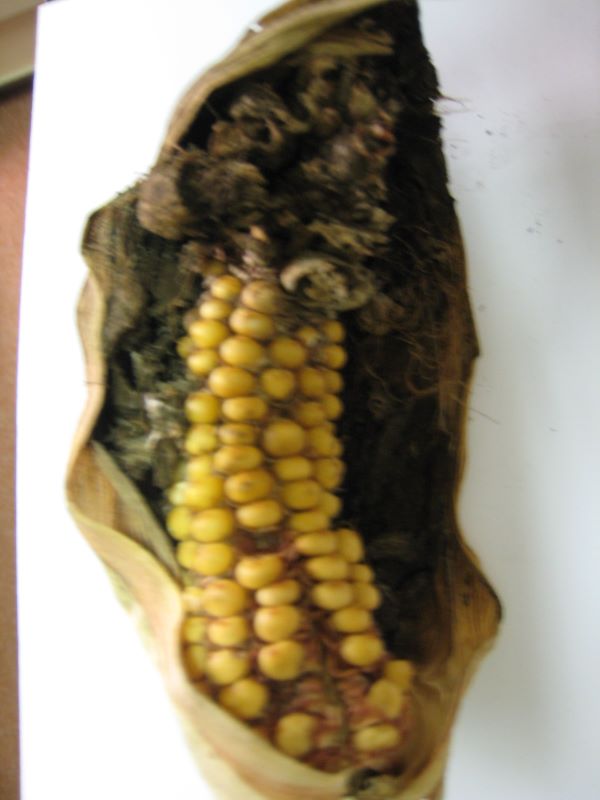 třída: Exobasidiomycetes 
řád: Exobasidiales
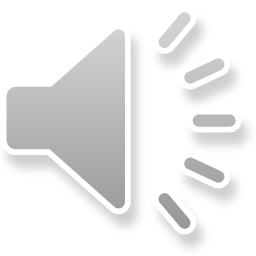 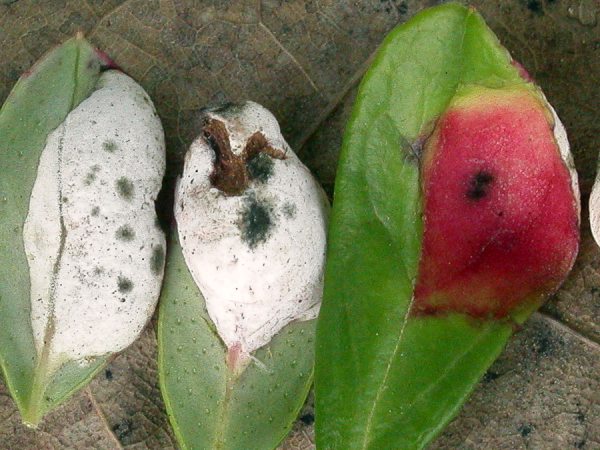 netvoří plodnice, jen hymenium na povrchu napadených orgánů 
vysoce specifičtí parazité rostlin - původci skvrnitostí listů nebo deformací orgánů (hl. na čeledi Ericaceae)
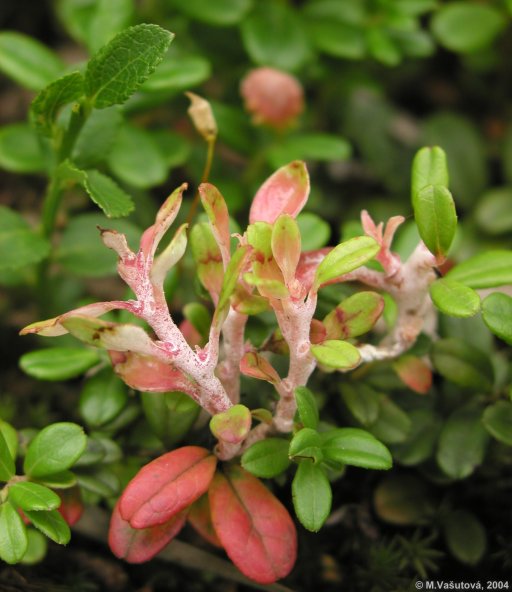 Exobasidium vaccinii (plíška brusinková)
napadá brusnici brusinku
Přehled pozorovaných objektů
(základní penzum pro podzim 2020)
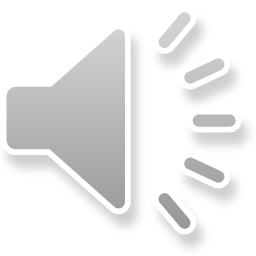 ODDĚLENÍ: Ascomycota	   
TŘÍDA: Dothideomycetes 
Řád: Pleosporales   Cucurbitaria laburni (kloubnatka štědřencová) – pseudoperithecia 			na větvích štědřence, zďovité výtrusy (nativní preparát)

ODDĚLENÍ: Basidiomycota   
TŘÍDA: Pucciniomycetes 
Řád: Pucciniales - rzi  Puccinia graminis (r. travní) - řez listem, spermogonia+aecia (TP I.)
		   			      - řez listem s ložisky urediospor (TP II.)
		   			      - řez listem s ložisky teliospor (TP III.)
		   Gymnosporangium fuscum (obnaženka hrušňová) - aecia na listech 									hrušní
TŘÍDA: UstilaginomycetesŘád: Ustilaginales   Ustilago maydis (= U. zeae, prašná sněť kukuřičná) - napadené 							klasy, teliospory (TP)
TŘÍDA: Exobasidiomycetes
Řád: Exobasidiales  Exobasidium vaccinii - plíška brusinková